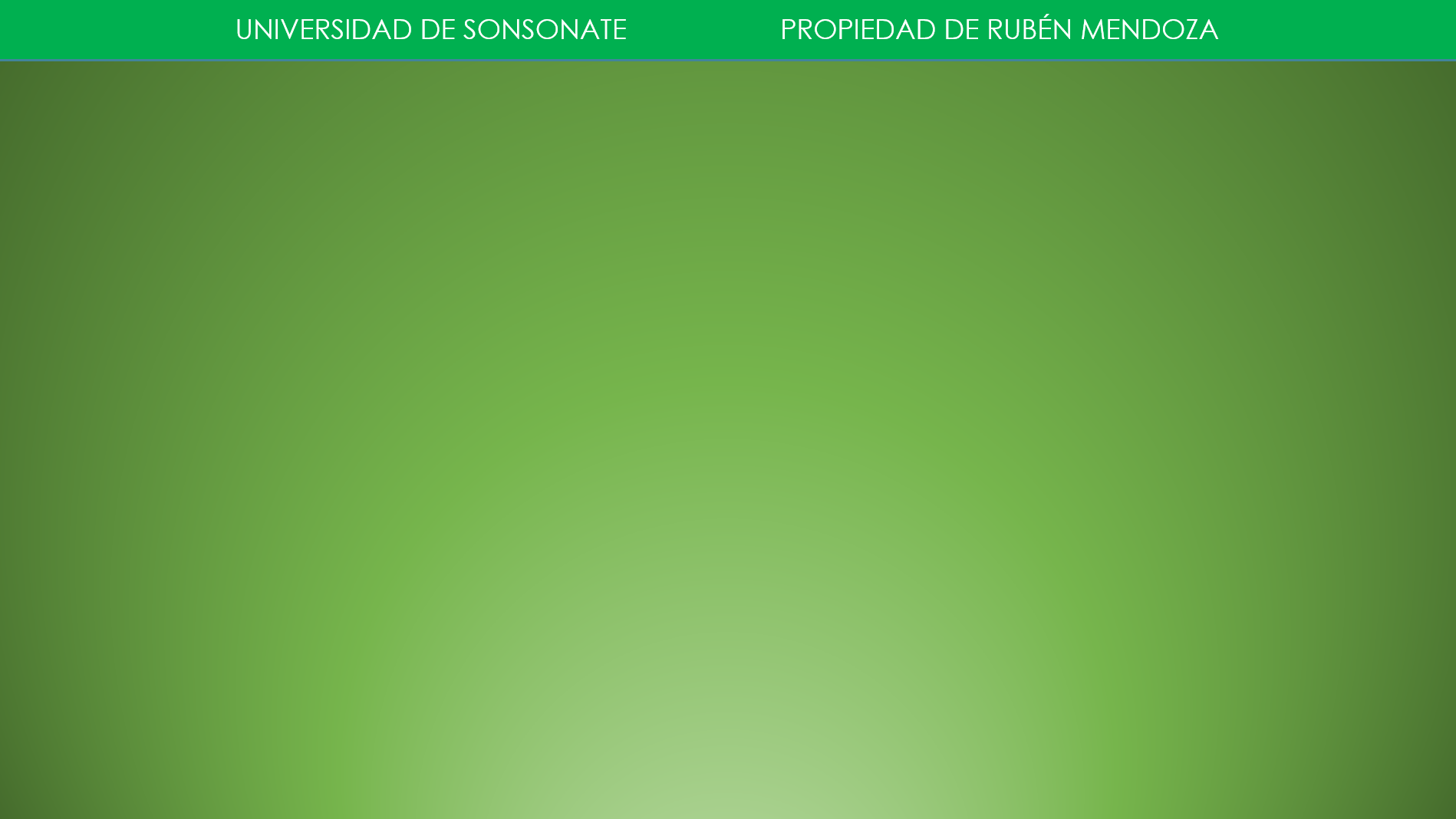 Ejemplo 2. Una máquina de Atwood tiene masas de 4kg y 7 kg como se muestra en la figura. Encuentre el trabajo por las fuerzas externas sobre el sistema, cuando éste se ha movido 5 metros
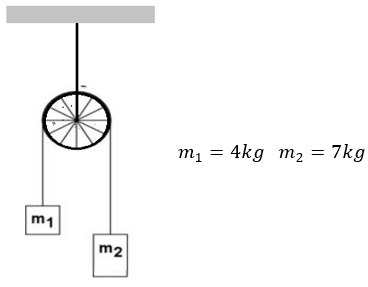 Diagrama de cuerpo libre del bloque 1:
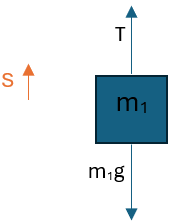 Pensaremos que el bloque 1 se mueve hacia arriba y el bloque 2 se mueve hacia abajo.
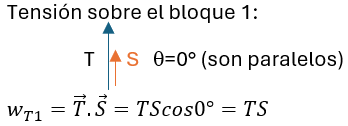 Observe que no conocemos la tensión, pero lo dejaremos indicado por el momento. Después buscaremos su valor en el caso de necesitarlo.
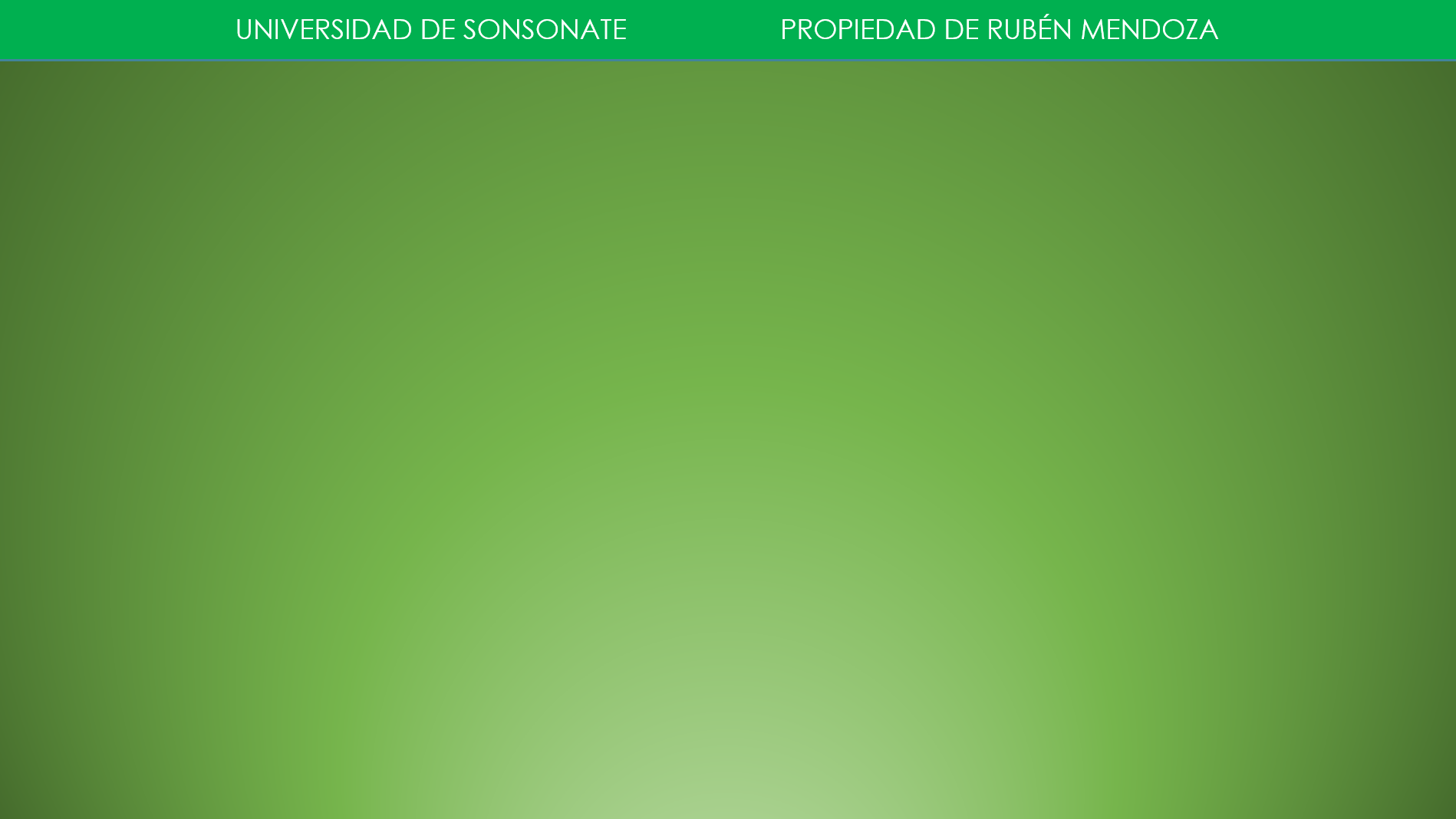 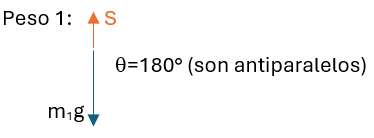 Tensión sobre el bloque 2
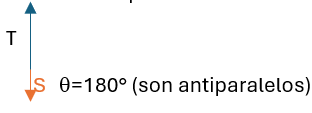 Diagrama de cuerpo libre de masa 2
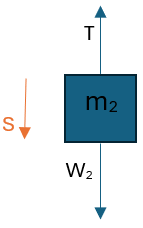 Observe que no conocemos la tensión (de nuevo). Después buscaremos su valor en el caso de necesitarlo.
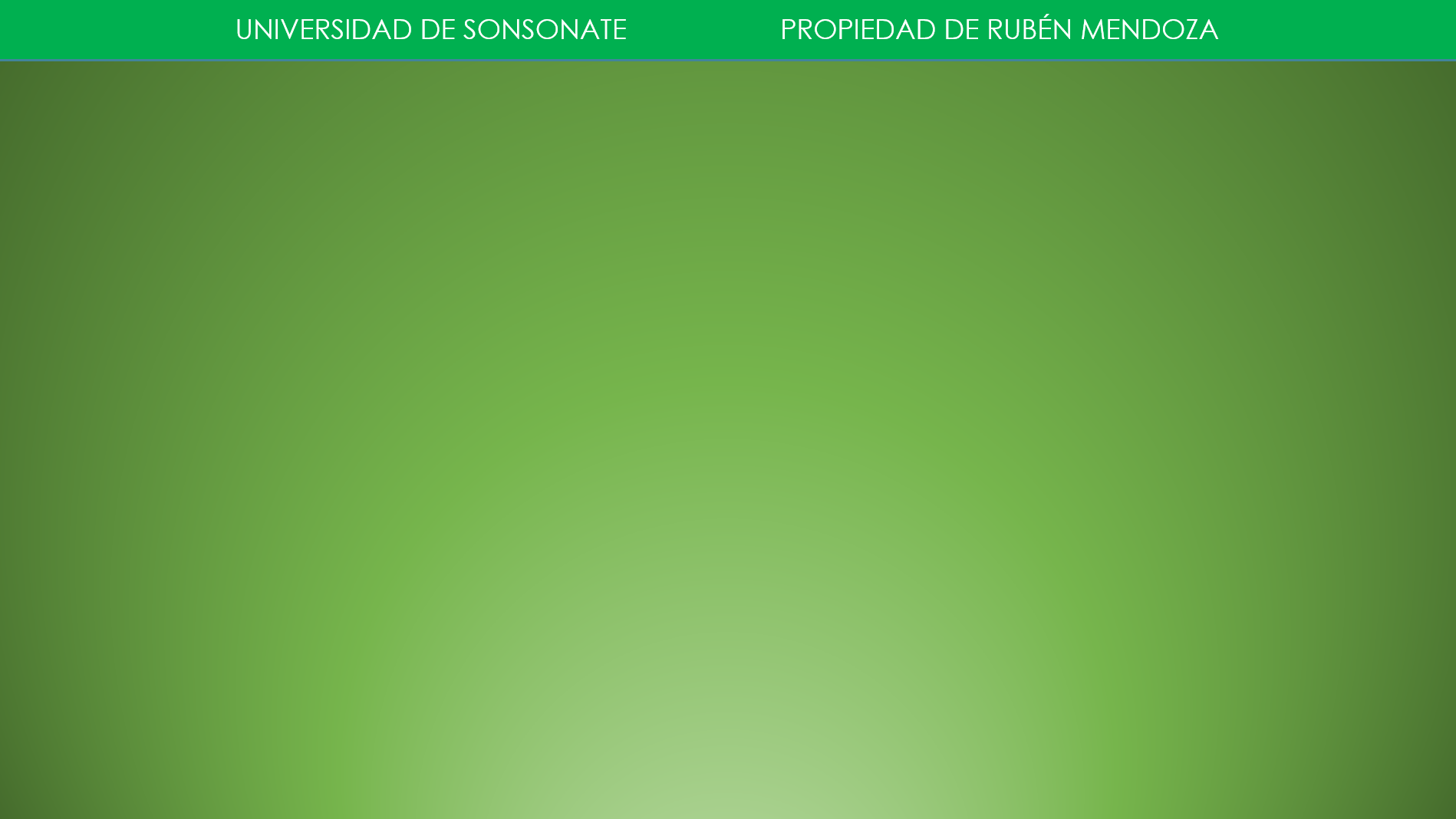 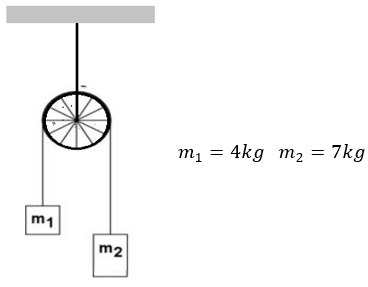 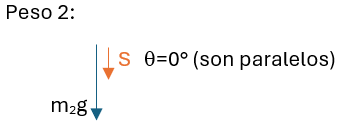 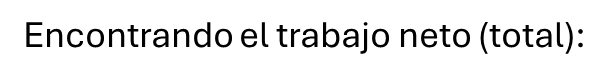 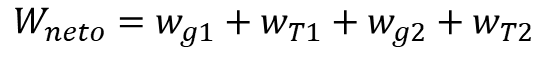 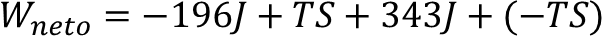 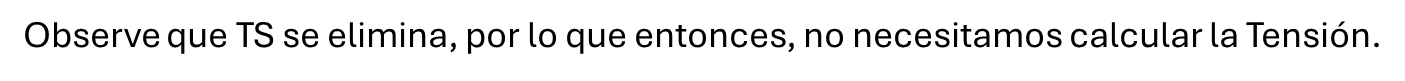 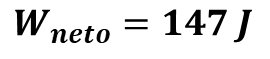 Comentario: La tensión de los cables es una fuerza interna del sistema. Una fuerza que realiza trabajo positivo sobre uno de los bloques, y negativo sobre el otro. Por lo tanto, cuando una cuerda une dos cuerpos en movimiento, diremos que la tensión NO HACE TRABAJO, y podemos ignorar su efecto en el análisis.